Тема урока: Несобственный интеграл. Сходимость несобственных интегралов.
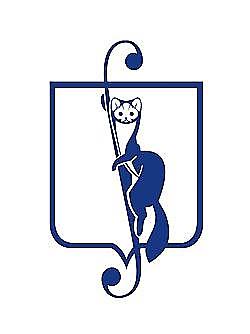 План занятия:
Понятие несобственного интеграла.
Виды несобственных интегралов.
Сходимость несобственных интегралов.
Правила вычисления несобственных интегралов.
Решение несобственных интегралов.
Если F(x) является первообразной для функции f(x), то 
определённый интеграл считают по формуле:
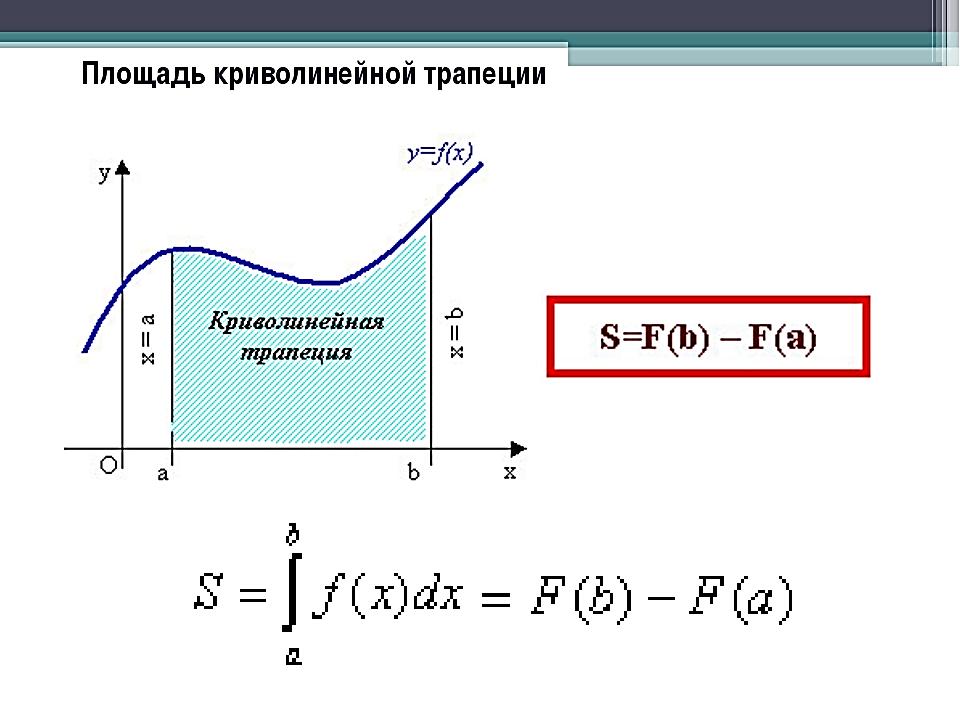 Понятие несобственного интеграла является обобщением понятия определённого интеграла на случай, когда либо промежуток интегрирования бесконечен, либо подынтегральная функция в некоторых точках неограниченна.
Типы несобственных интегралов
I рода
(с бесконечными пределами интегрирования)
II рода
(интегралы от неограниченных функций)
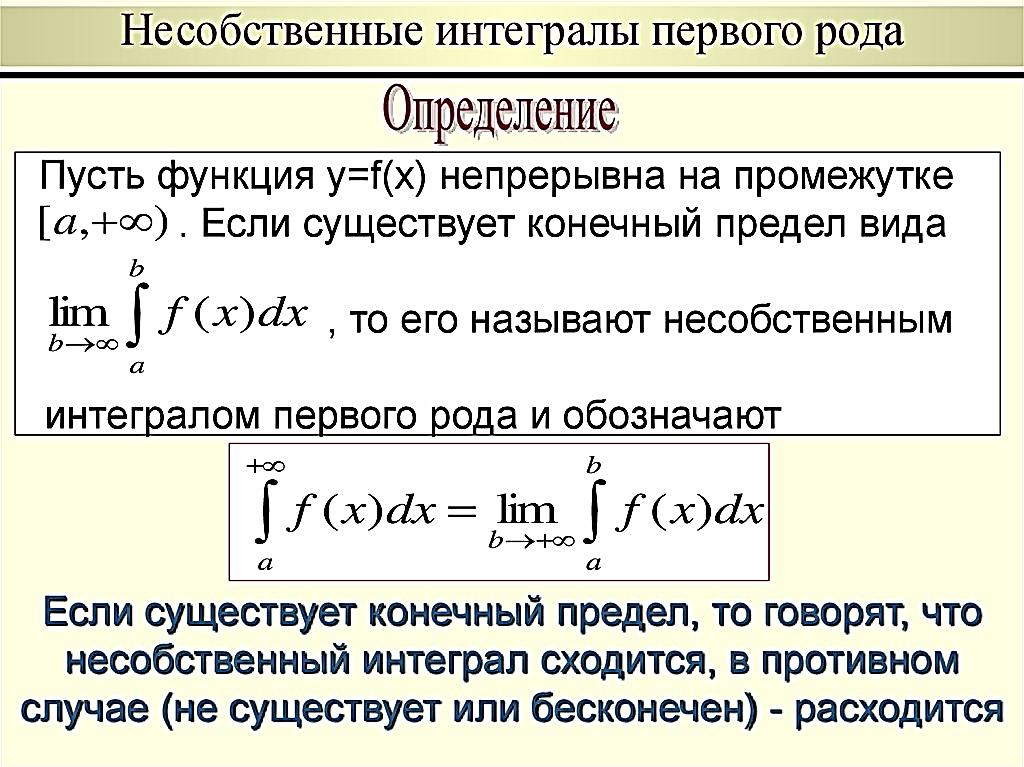 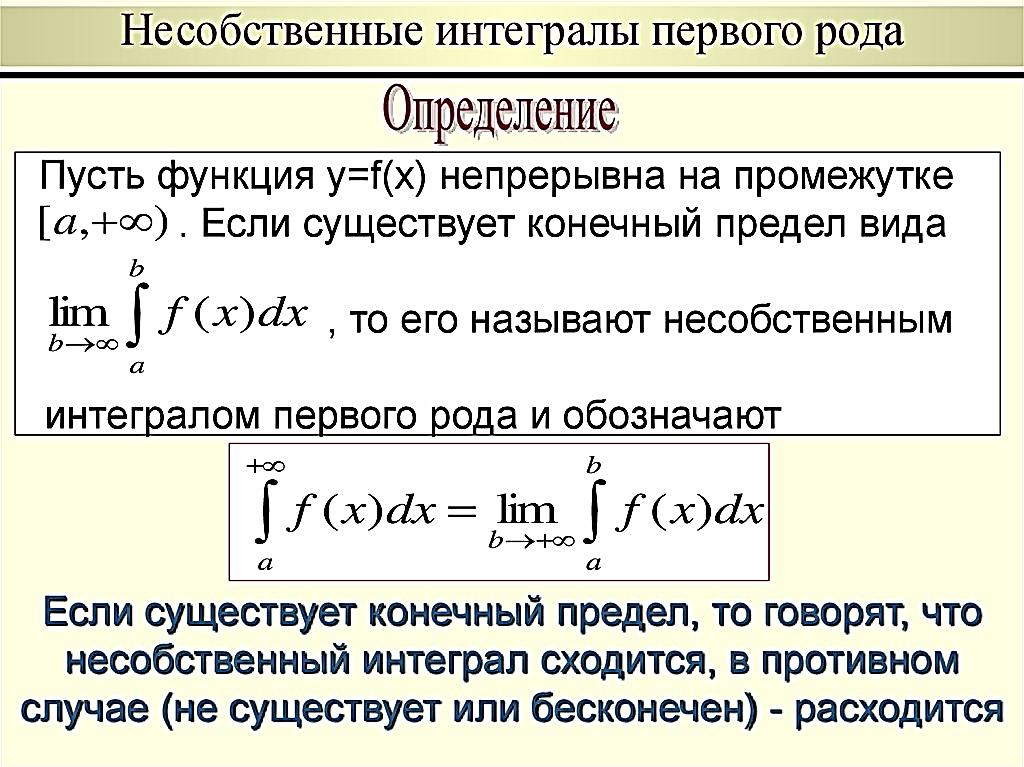 Геометрический смысл несобственного интеграла I рода
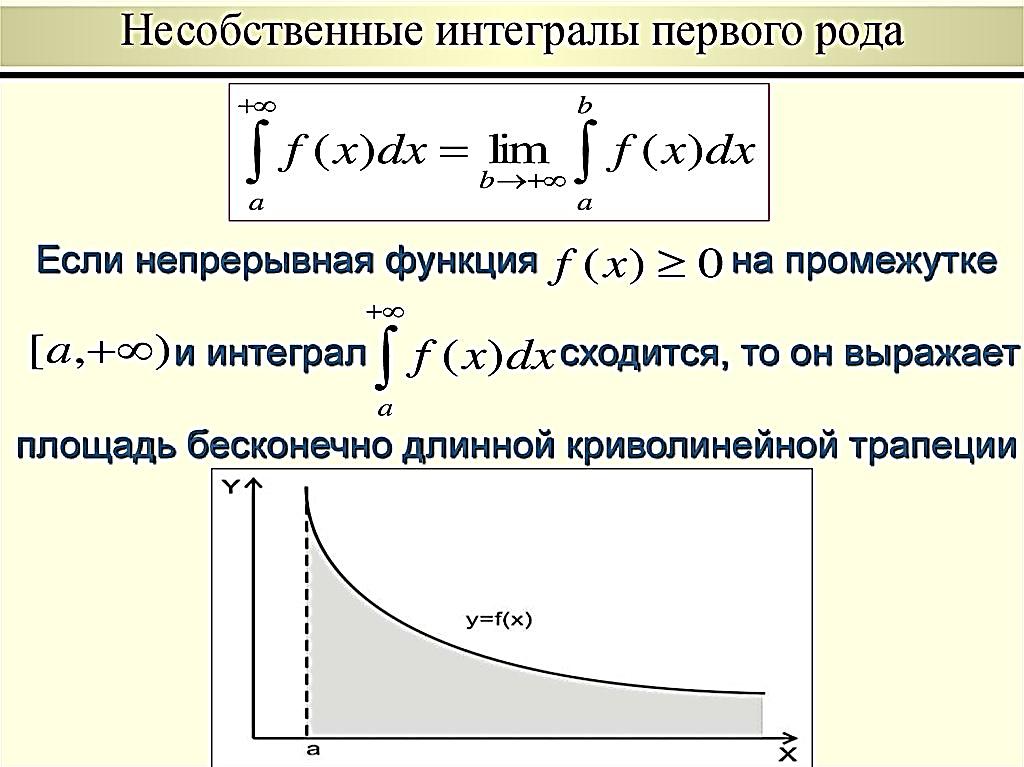 Правила вычисления несобственных интегралов
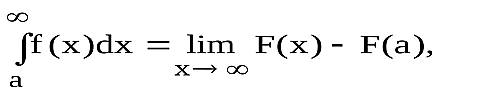 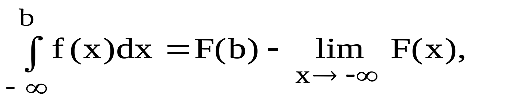 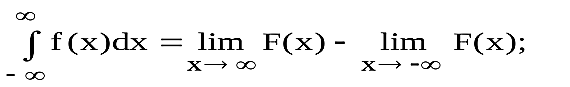 Примеры вычисления несобственных интегралов
Пример 1
→0
a
a
-(0 – 1) = 1
0
=1
0
Интеграл равен 1, значит, он сходится.
Примеры вычисления несобственных интегралов
Пример 2
-1
a→ -∞
a→ -∞
a→ -∞
a→ -∞
→0
a
1
Интеграл равен 1, значит, он сходится.
Примеры вычисления несобственных интегралов
Пример 3
b→ +∞
b
b→+∞
b→ +∞
1
Примеры вычисления несобственных интегралов
Пример 4
b
b→ +∞
b→+∞
b→ +∞
Не существует
= 1
0
Не существует
Интеграл не существует, значит, он расходится.
Определите, сходится или расходится интеграл:
1)
2)
4)
5)
3)
Тема урока: Несобственный интеграл. Сходимость несобственных интегралов.
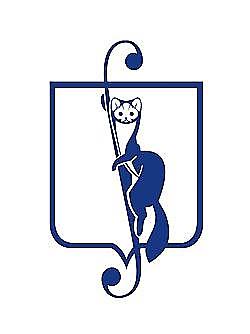 План занятия:
Понятие несобственного интеграла.
Виды несобственных интегралов.
Сходимость несобственных интегралов.
Правила вычисления несобственных интегралов.
Решение несобственных интегралов.